Non-convex Optimization for Machine Learning
Prateek Jain
Microsoft Research India
Outline
Optimization for Machine Learning
Non-convex Optimization
Convergence to Stationary Points
First order stationary points
Second order stationary points
Non-convex Optimization in ML
Neural Networks
Learning with Structure
Alternating Minimization
Projected Gradient Descent
Relevant Monograph (Shameless Ad)
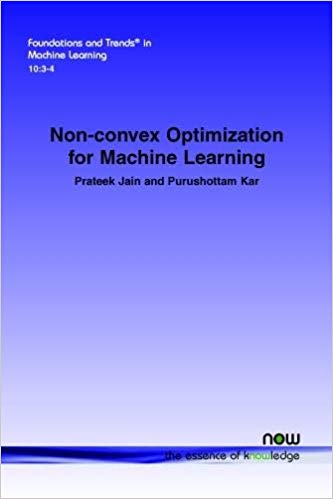 Optimization in ML
Optimization Problems
Convex Optimization
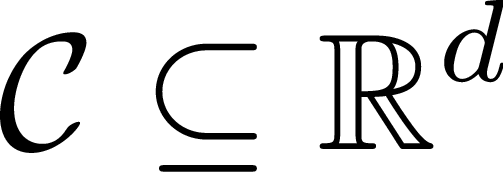 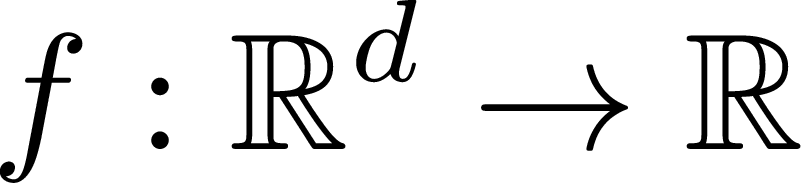 Convex set
Convex function
Slide credit: Purushottam Kar
Examples
Linear Programming
Quadratic Programming
Semidefinite Programming
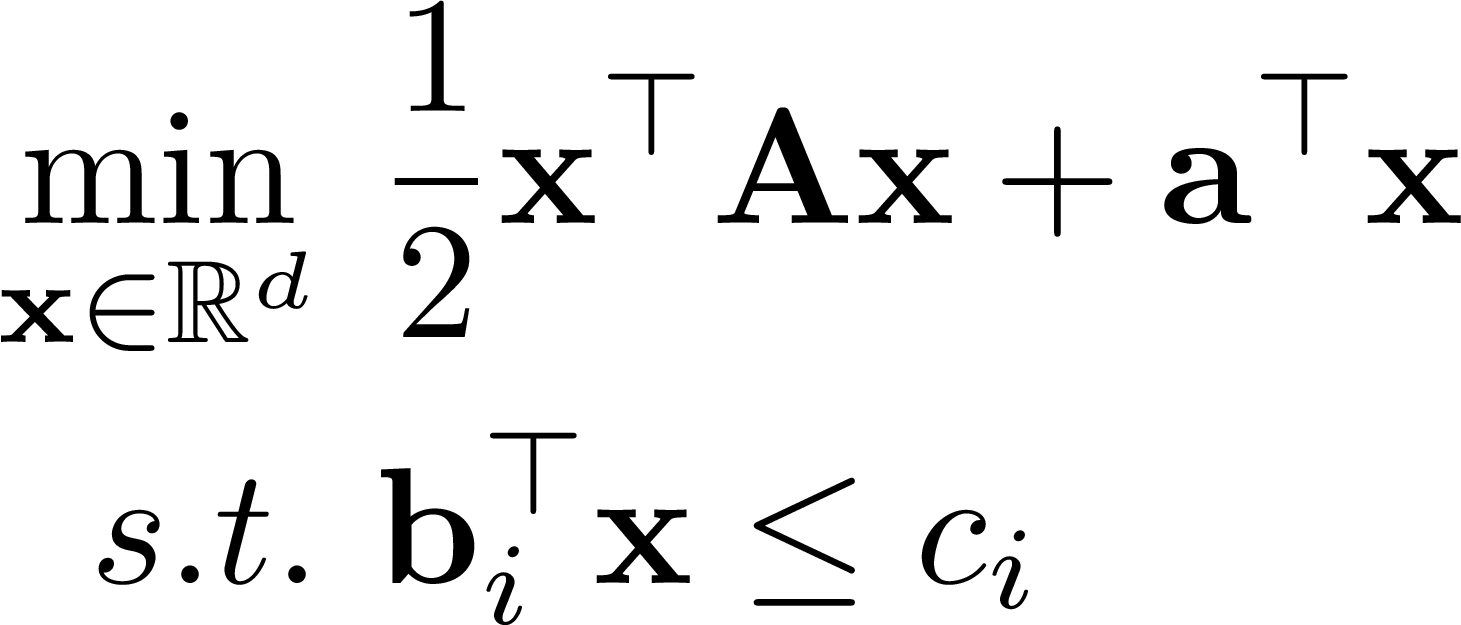 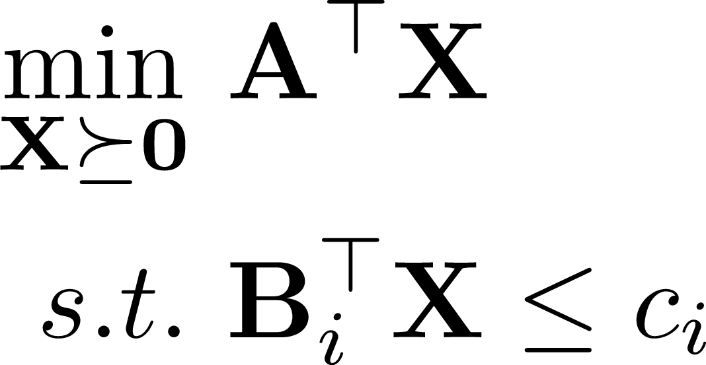 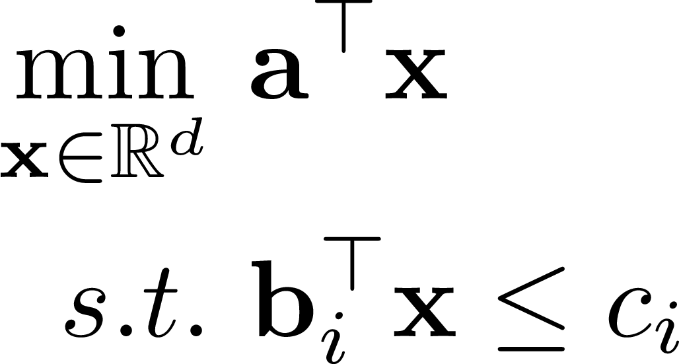 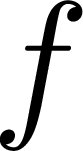 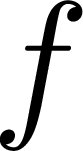 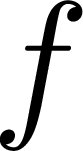 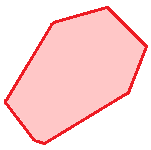 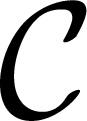 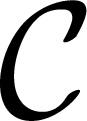 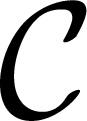 Slide credit: Purushottam Kar
Convex Optimization
Gradient Descent Methods
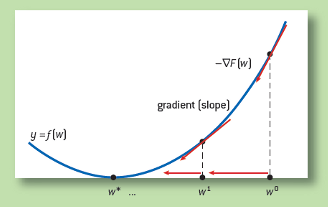 Convergence Proof
Non-convexity?
Local Optima
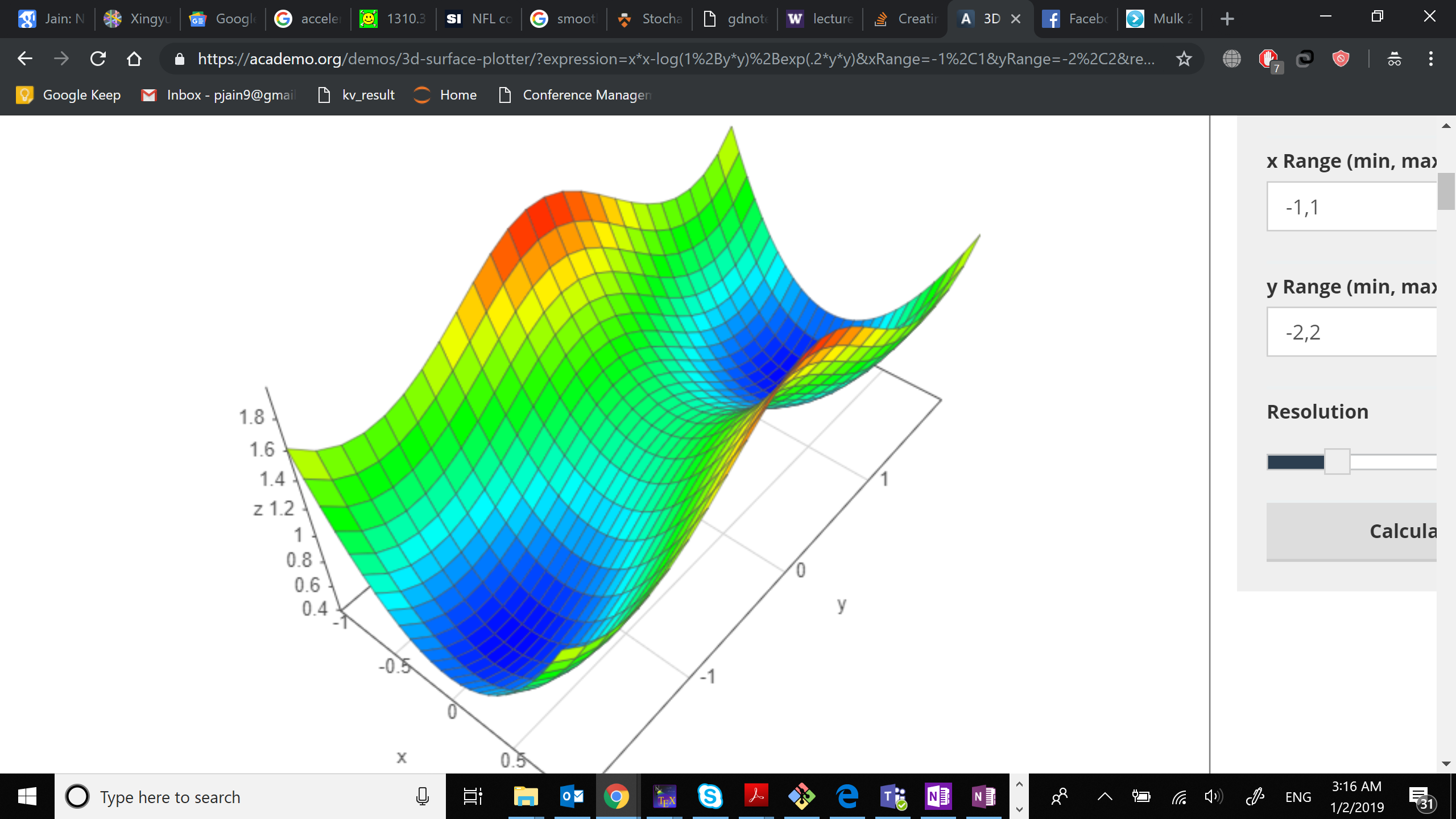 Local Minima
image credit: academo.org
First Order Stationary Points
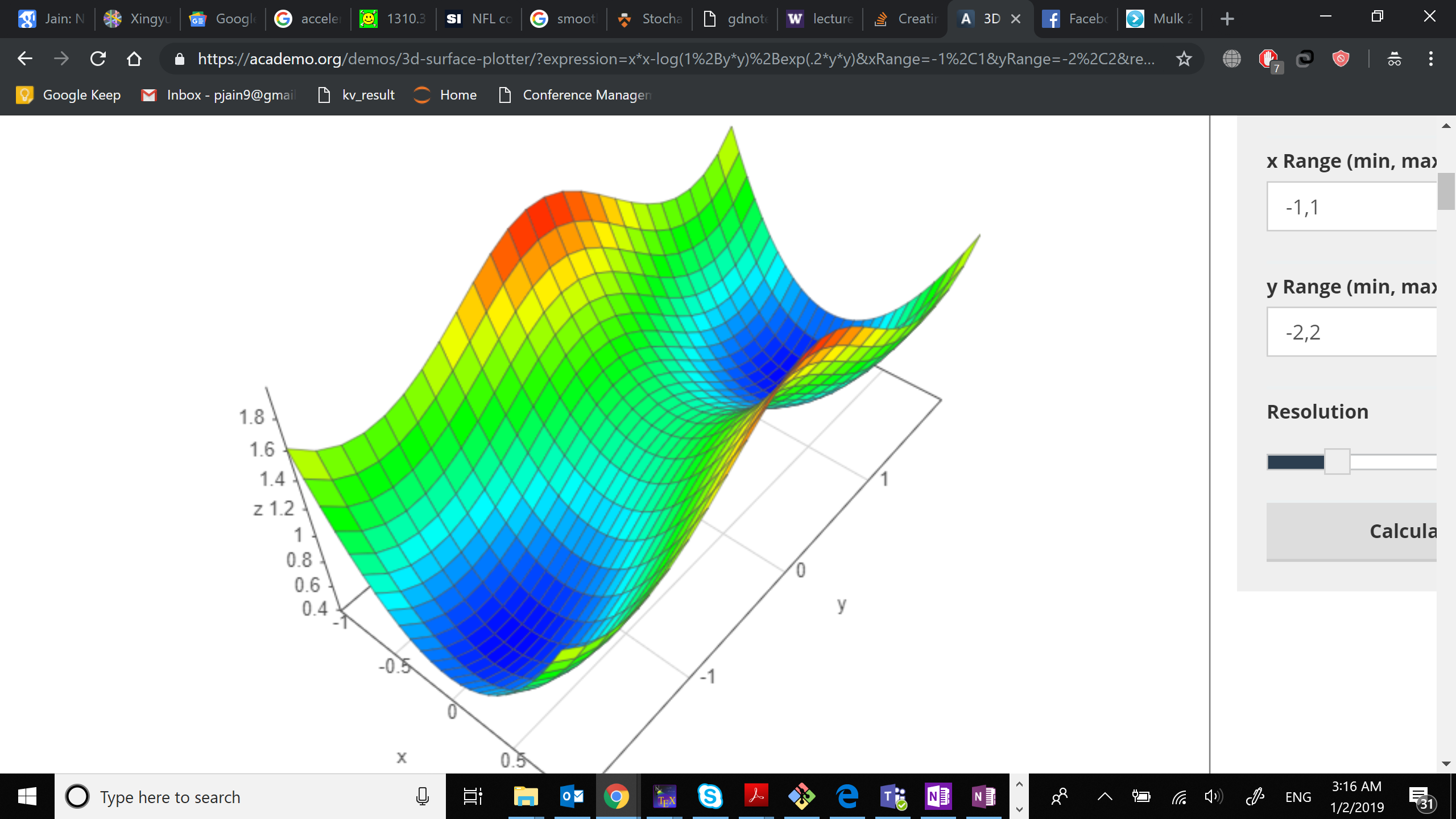 First Order Stationary Point (FOSP)
image credit: academo.org
First Order Stationary Points
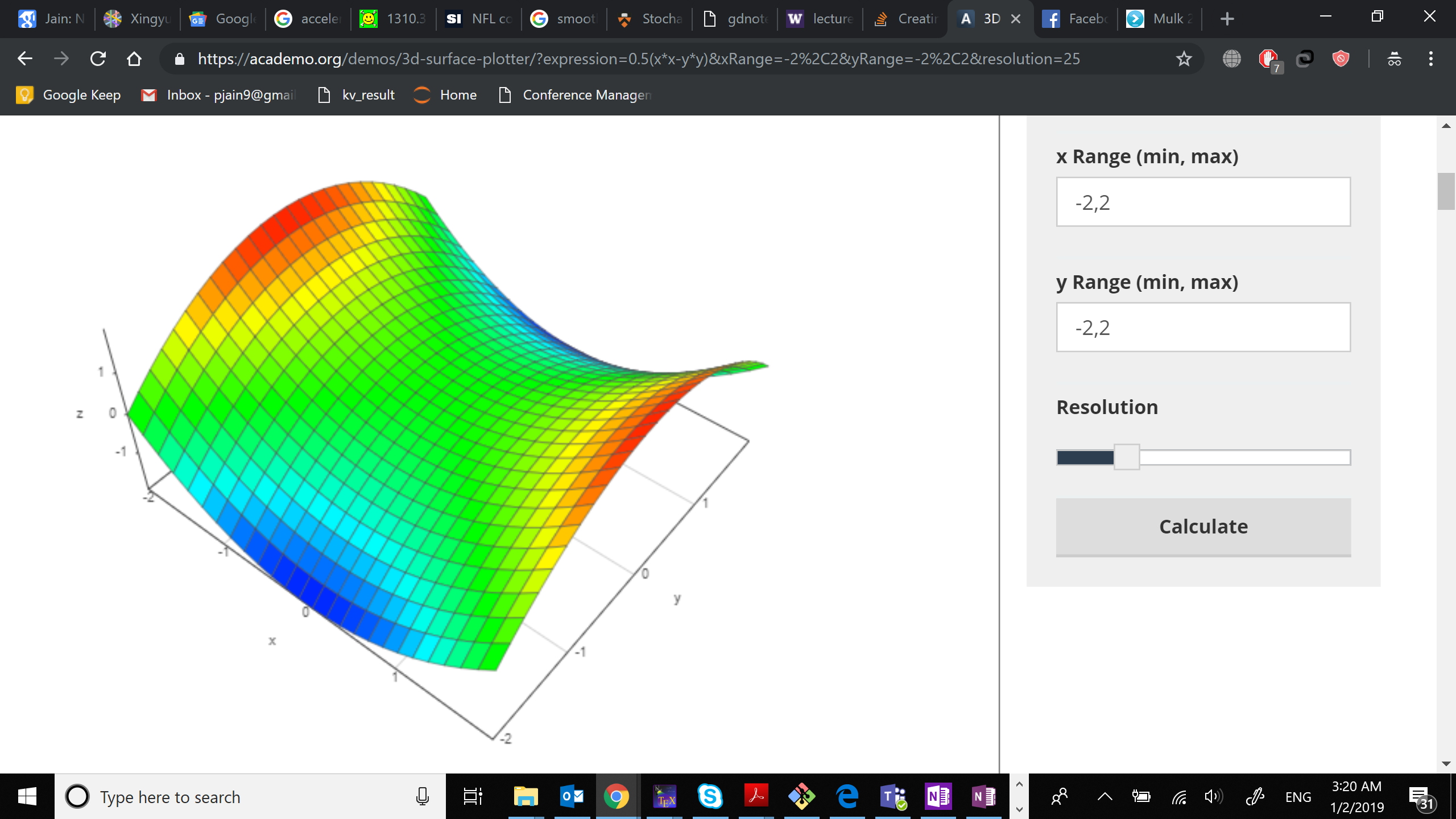 First Order Stationary Point (FOSP)
image credit: academo.org
Second Order Stationary Points
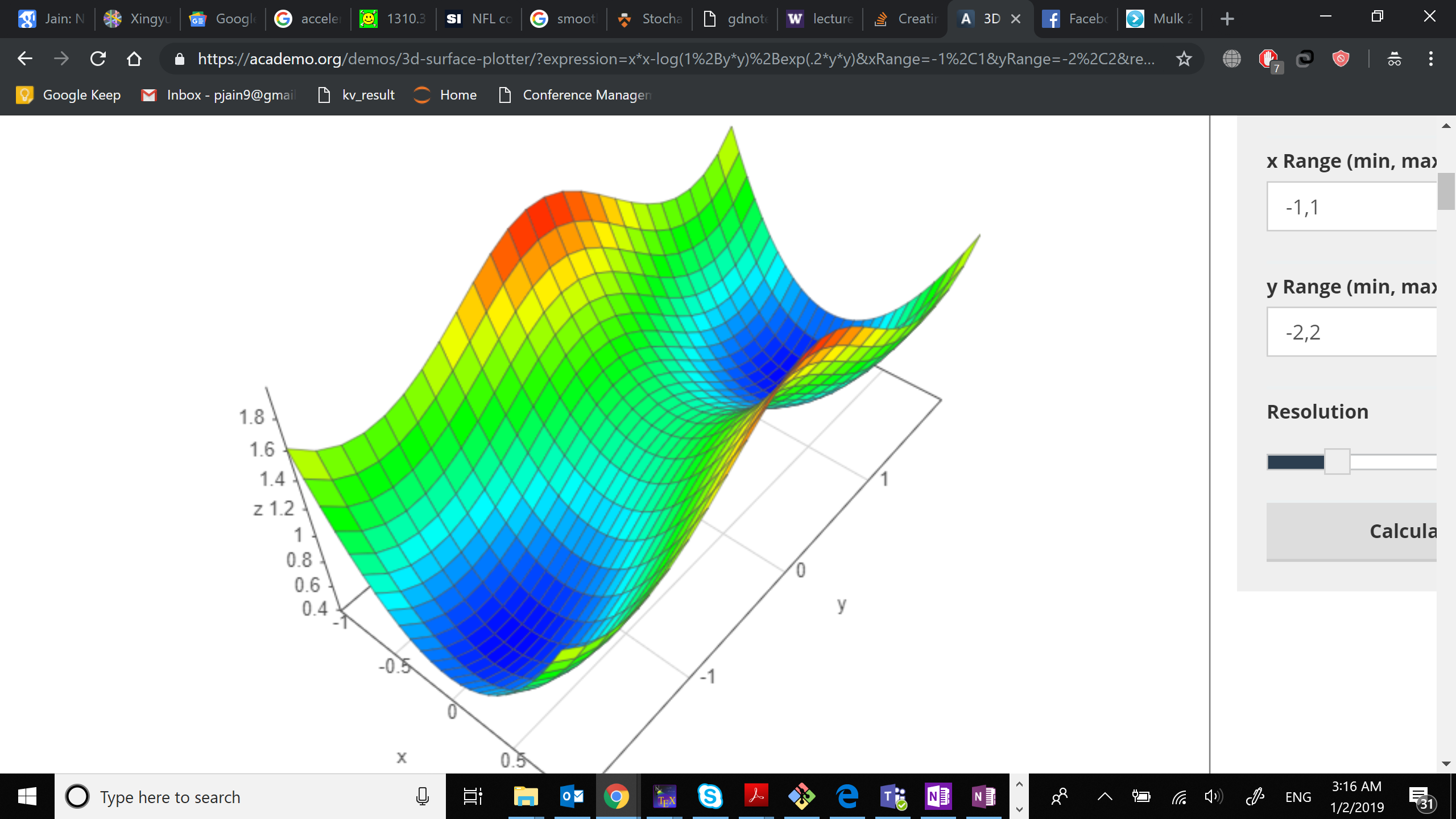 Second Order Stationary Point (SOSP)
image credit: academo.org
Second Order Stationary Points
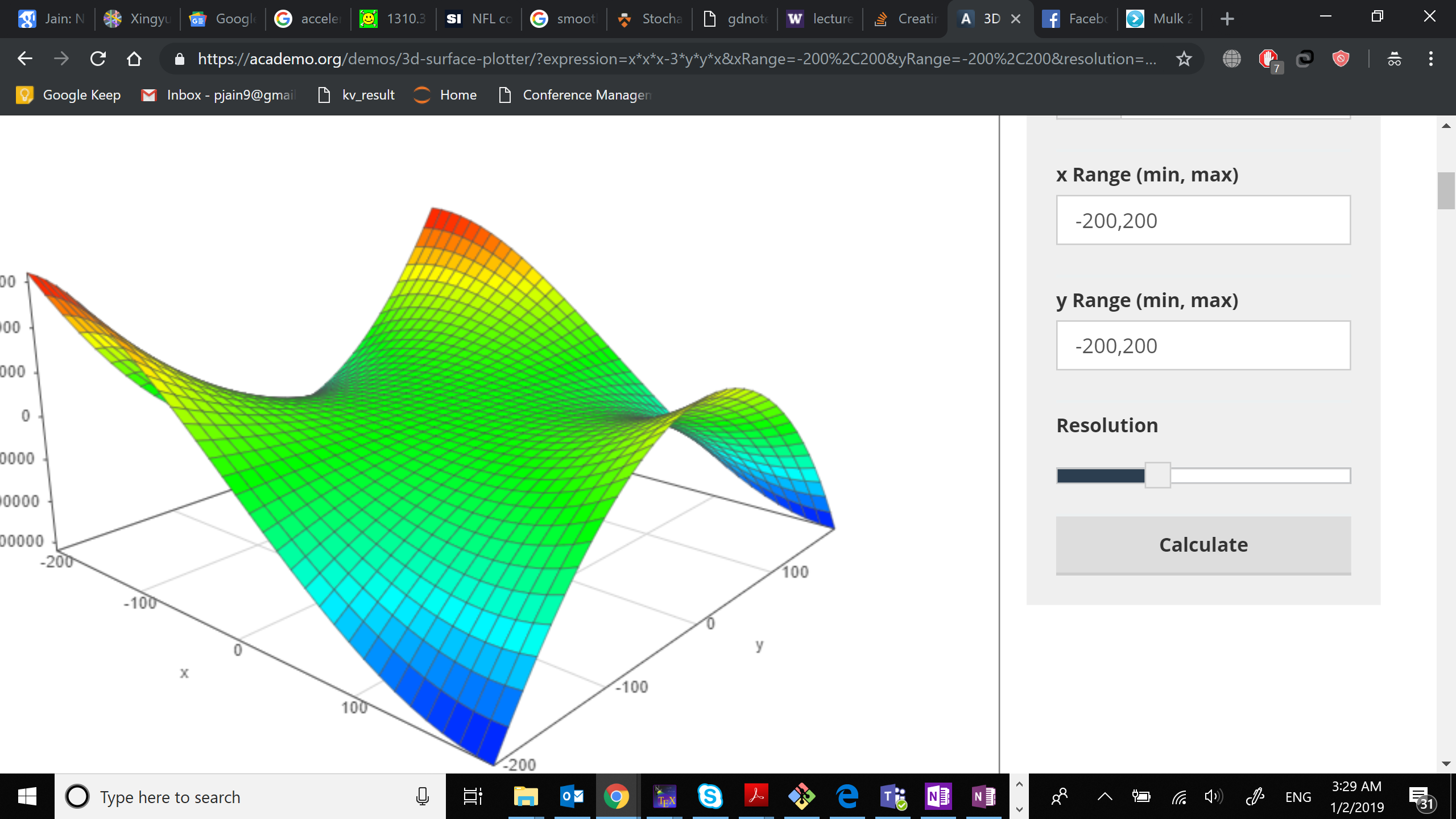 Second Order Stationary Point (SOSP)
image credit: academo.org
Stationarity and local optima
Computability?
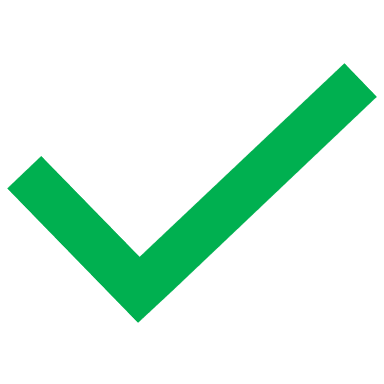 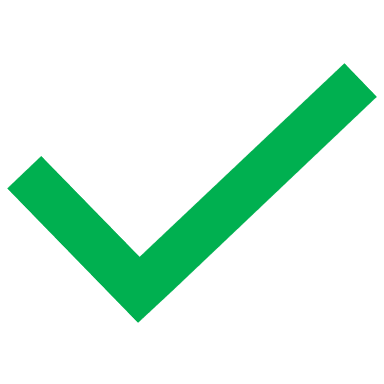 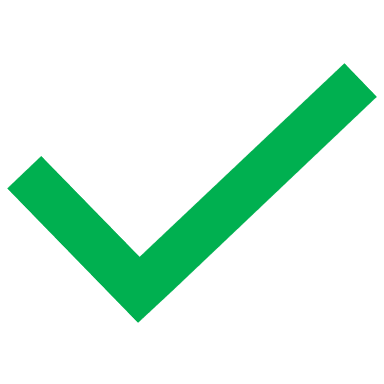 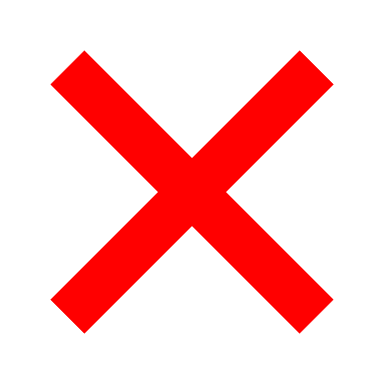 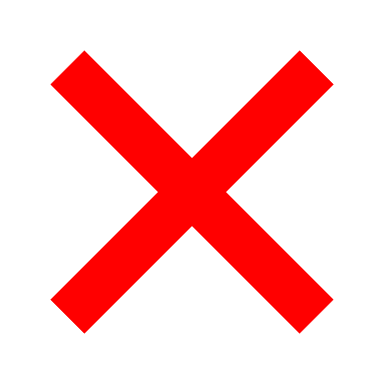 Anandkumar and Ge-2016
Does Gradient Descent Work for Local Optimality?
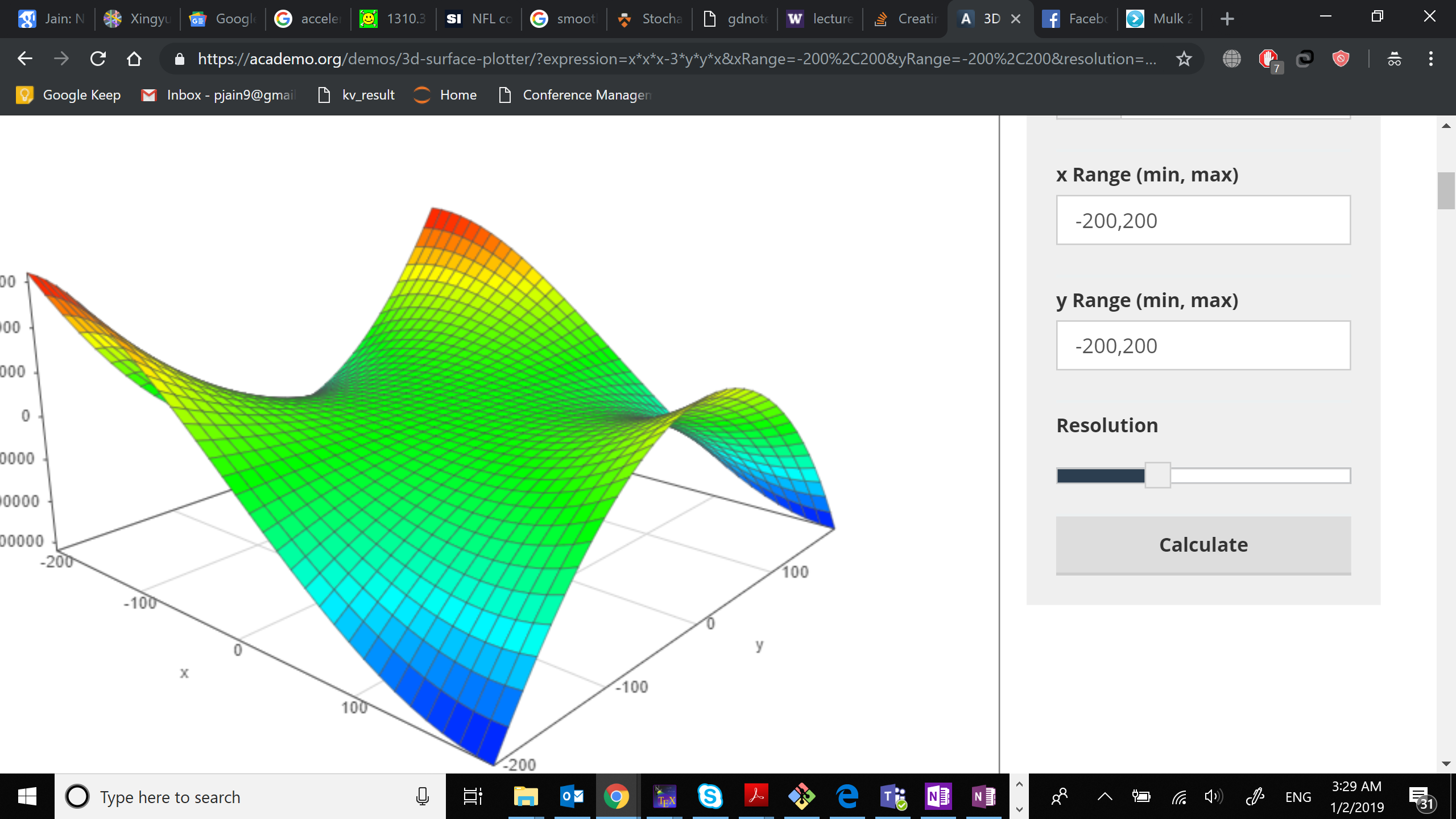 Yes!

In fact, with high probability converges to a “local minimizer” 
If initialized randomly!!!

But no rates known  
NP-hard in general!!
Big open problem 
image credit: academo.org
Finding First Order Stationary Points
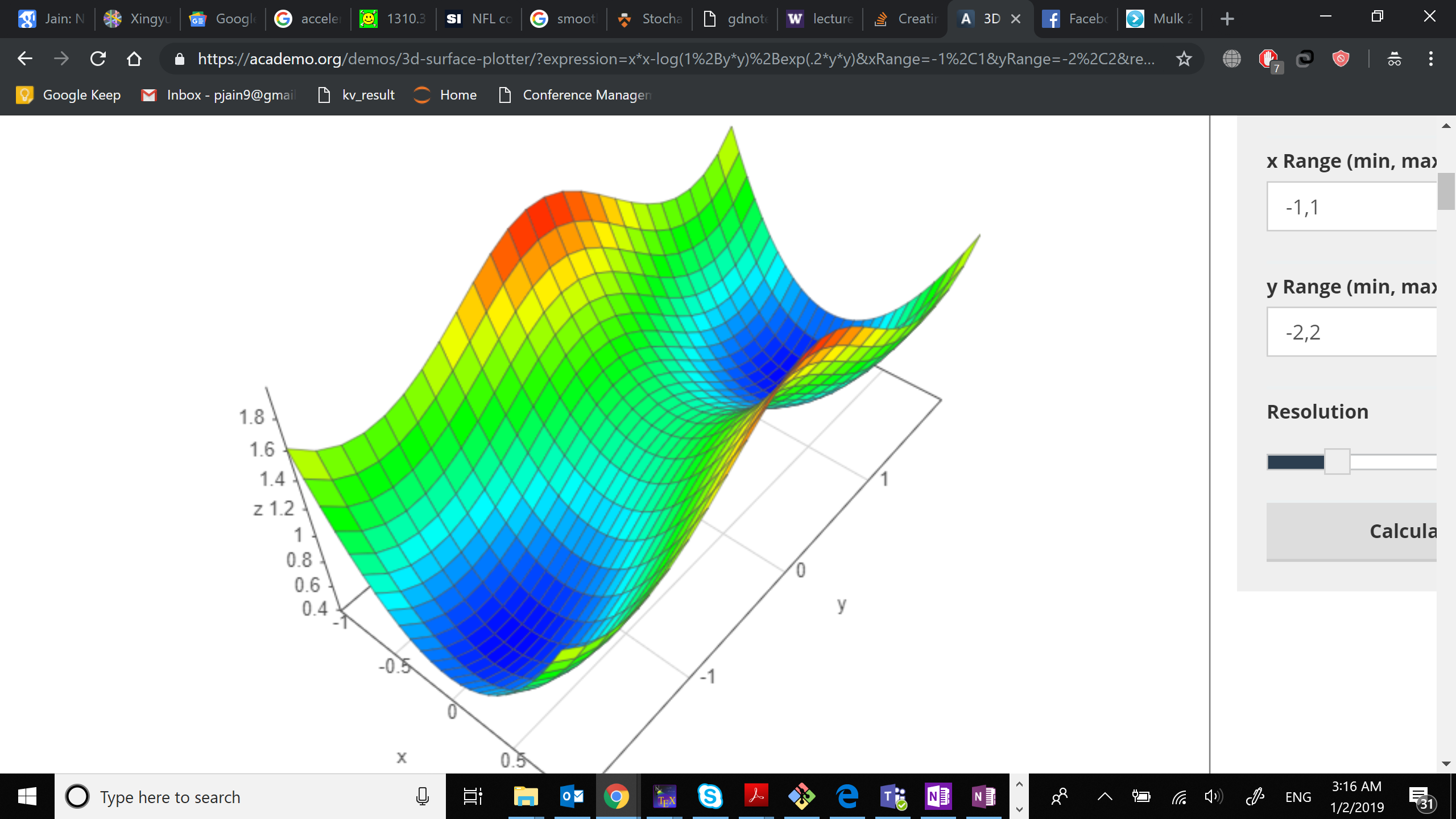 First Order Stationary Point (FOSP)
image credit: academo.org
Gradient Descent Methods
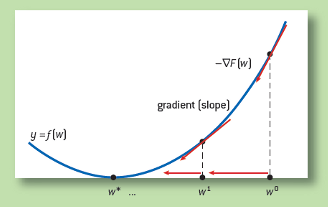 Convergence to FOSP
Accelerated Gradient Descent for FOSP?
Ghadimi and Lan - 2013
Non-convex Optimization: Sum of Functions
Does Stochastic Gradient Descent Work?
Summary: Convergence to FOSP
Finding Second Order Stationary Points (SOSP)
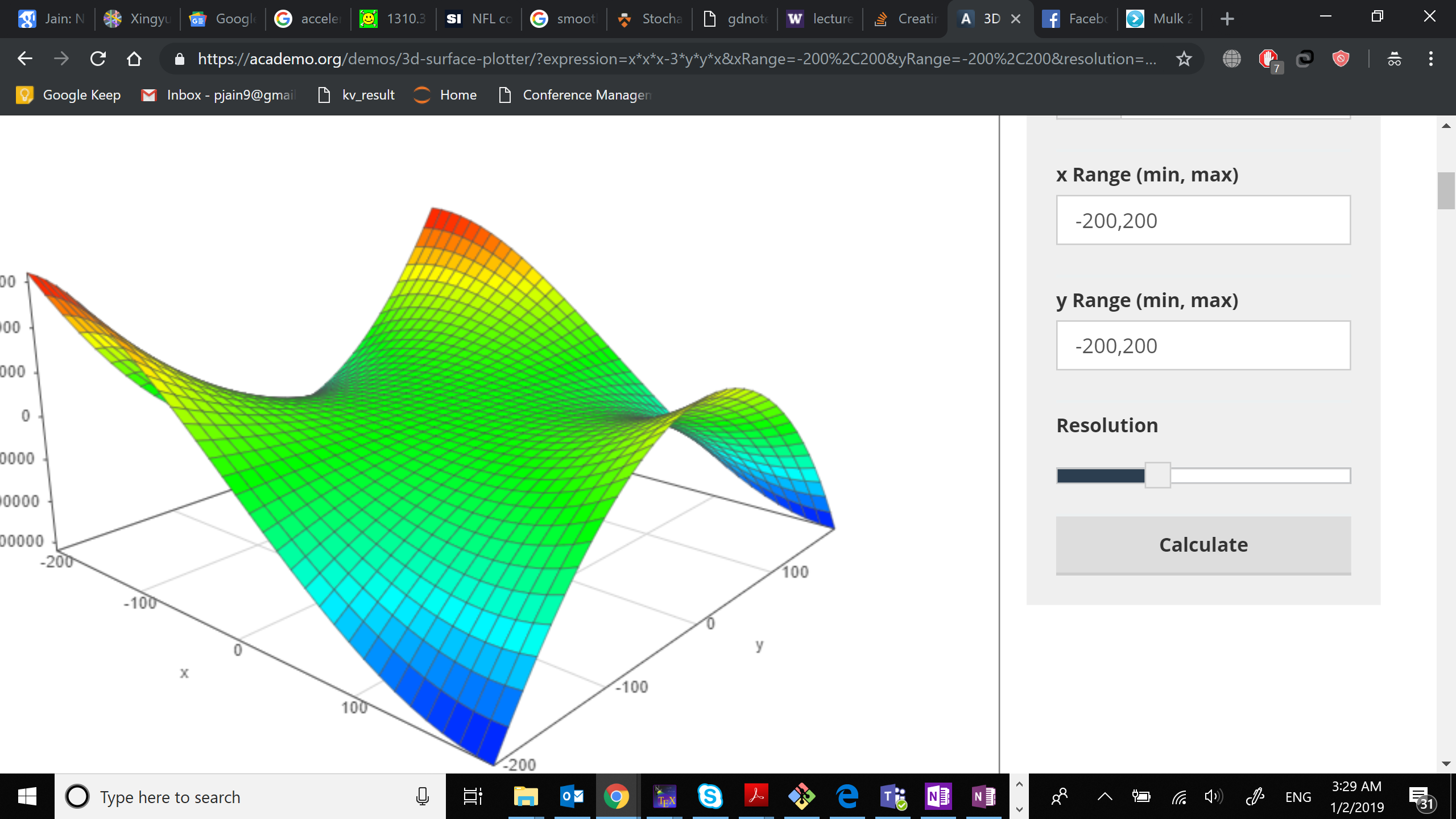 Second Order Stationary Point (SOSP)
image credit: academo.org
Cubic Regularization (Nesterov and Polyak-2006)
Noisy Gradient Descent for SOSP
Ge et al-2015, Jin et al-2017
Proof
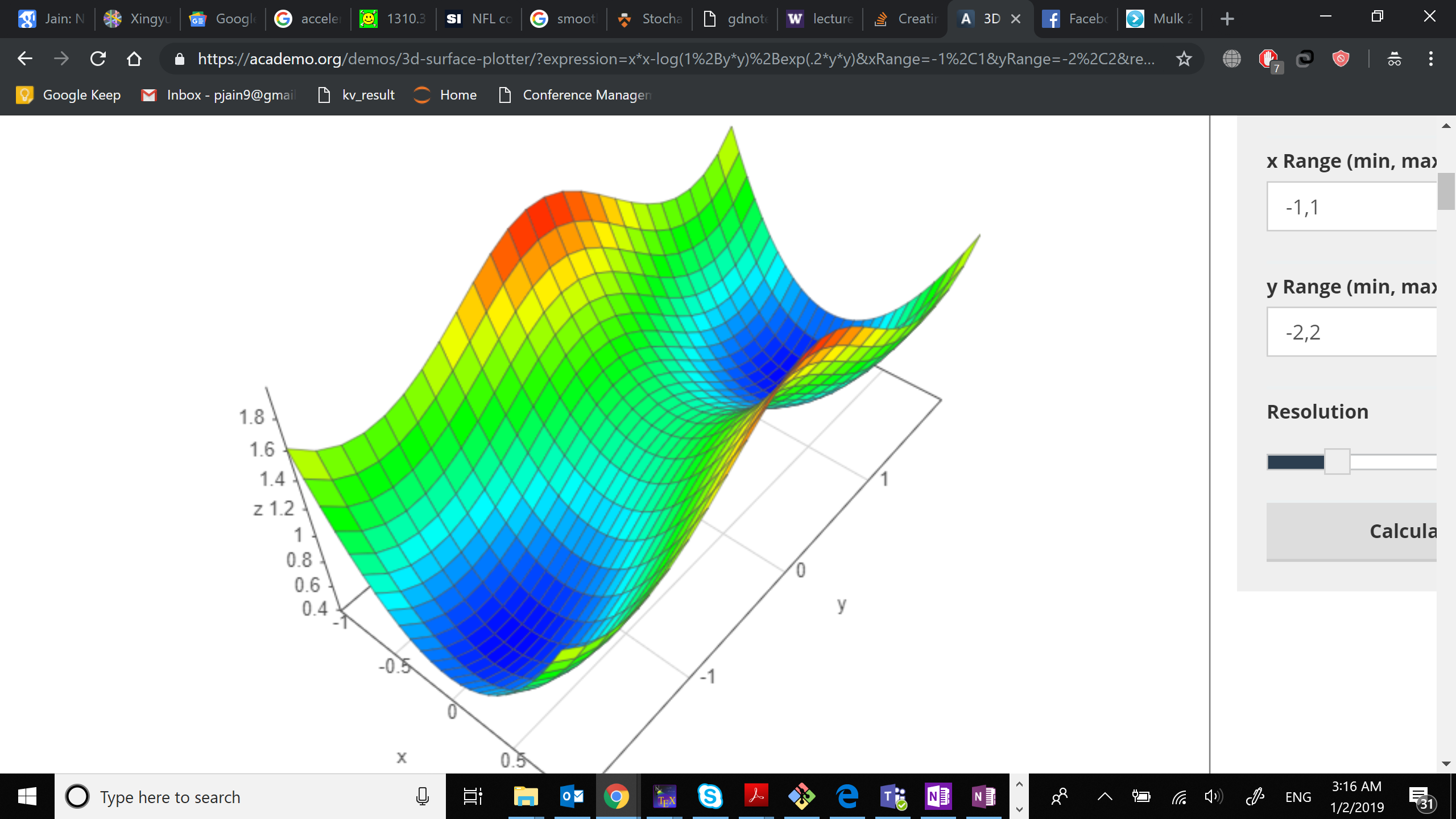 image credit: academo.org
Proof
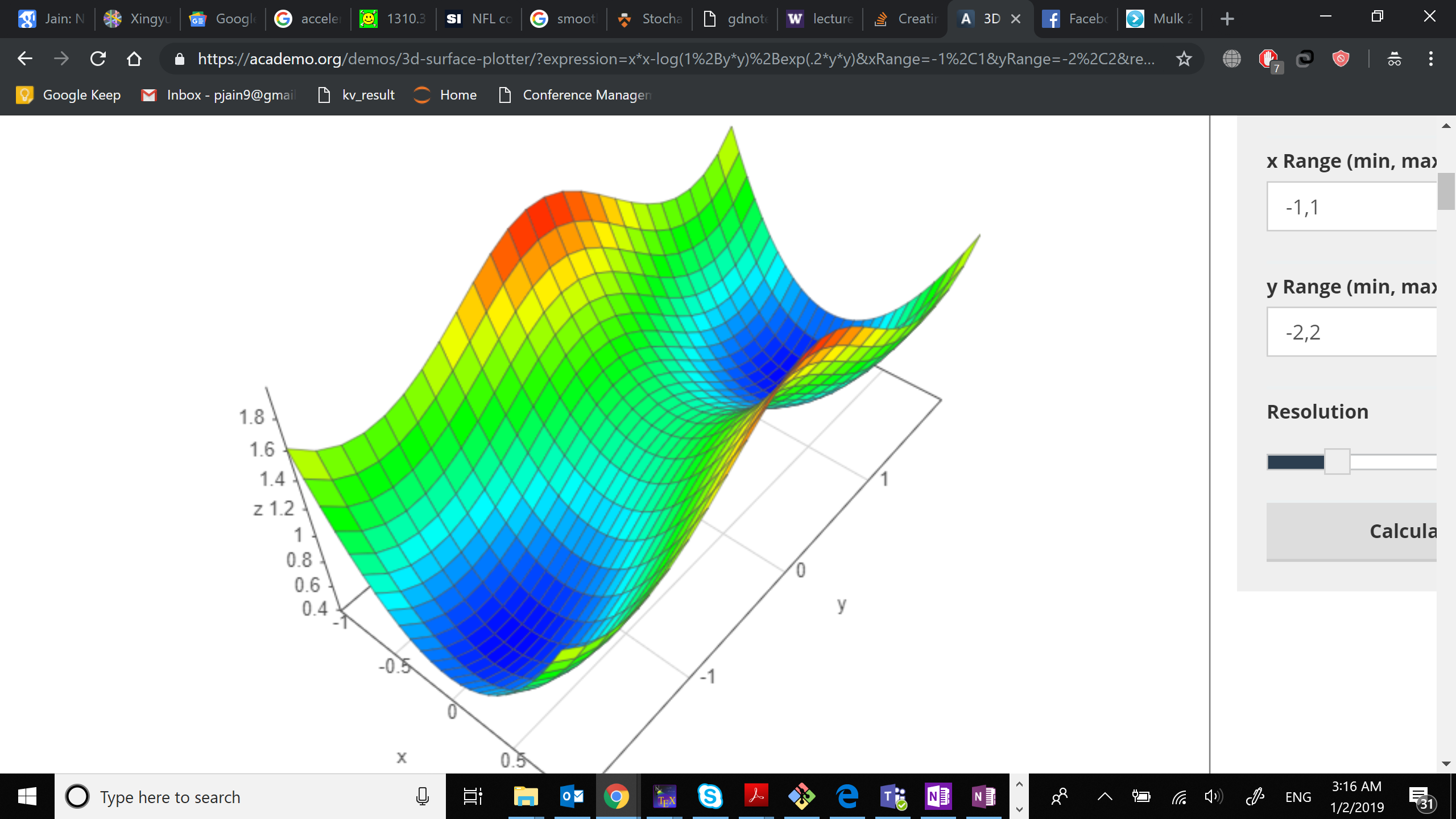 Random  perturbation with Gradient descent leads to decrease in objective function
image credit: academo.org
Proof?
Proof?
Proof
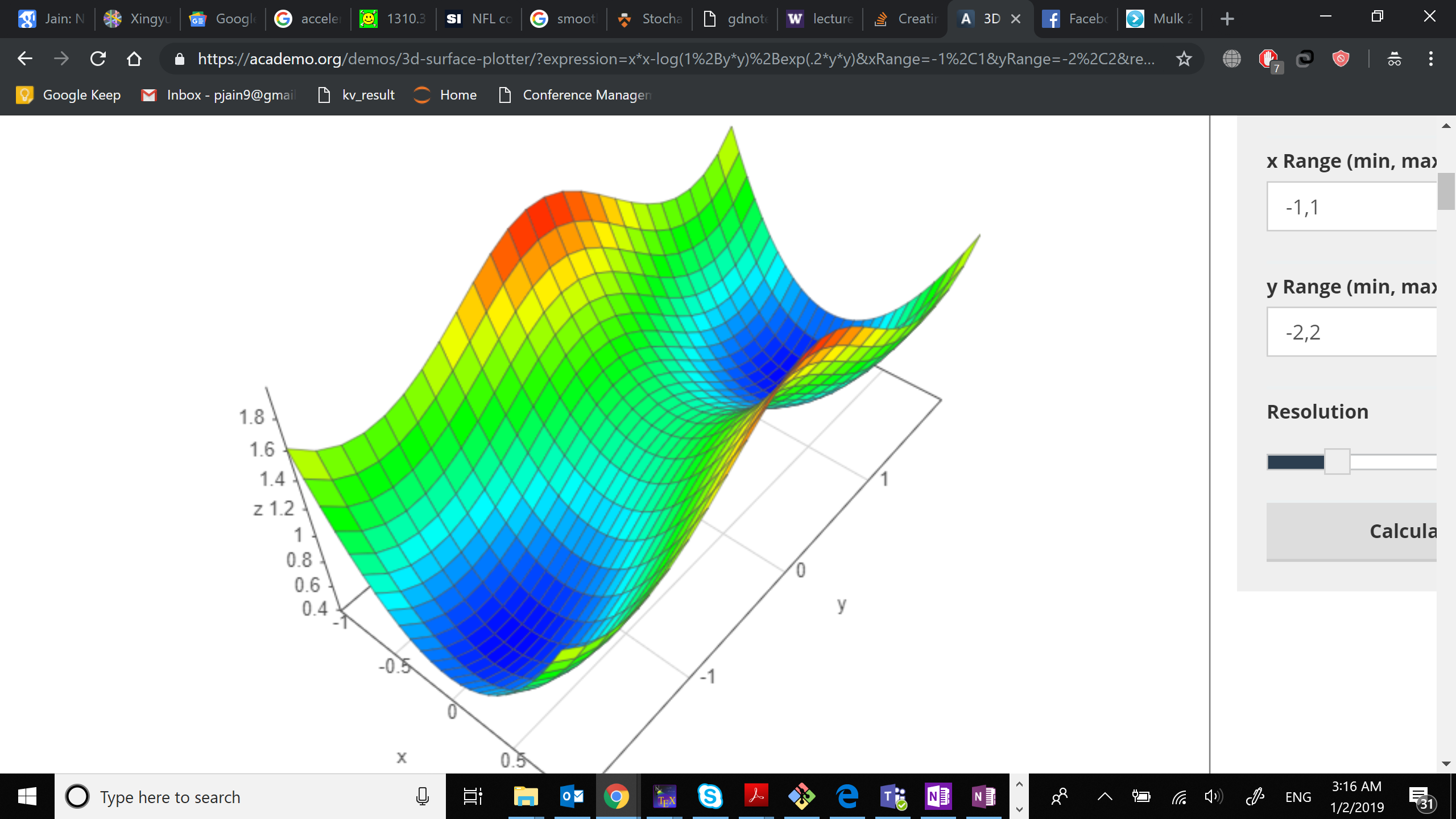 Entrapment near SOSP
Ge et al-2015, Jin et al-2017
image credit: academo.org
Summary: Convergence to SOSP
Convergence to Global Optima?
FOSP/SOSP methods can’t even guarantee local convergence

Can we guarantee global optimality for some “nicer” non-convex problems?
Yes!!!
Use statistics 
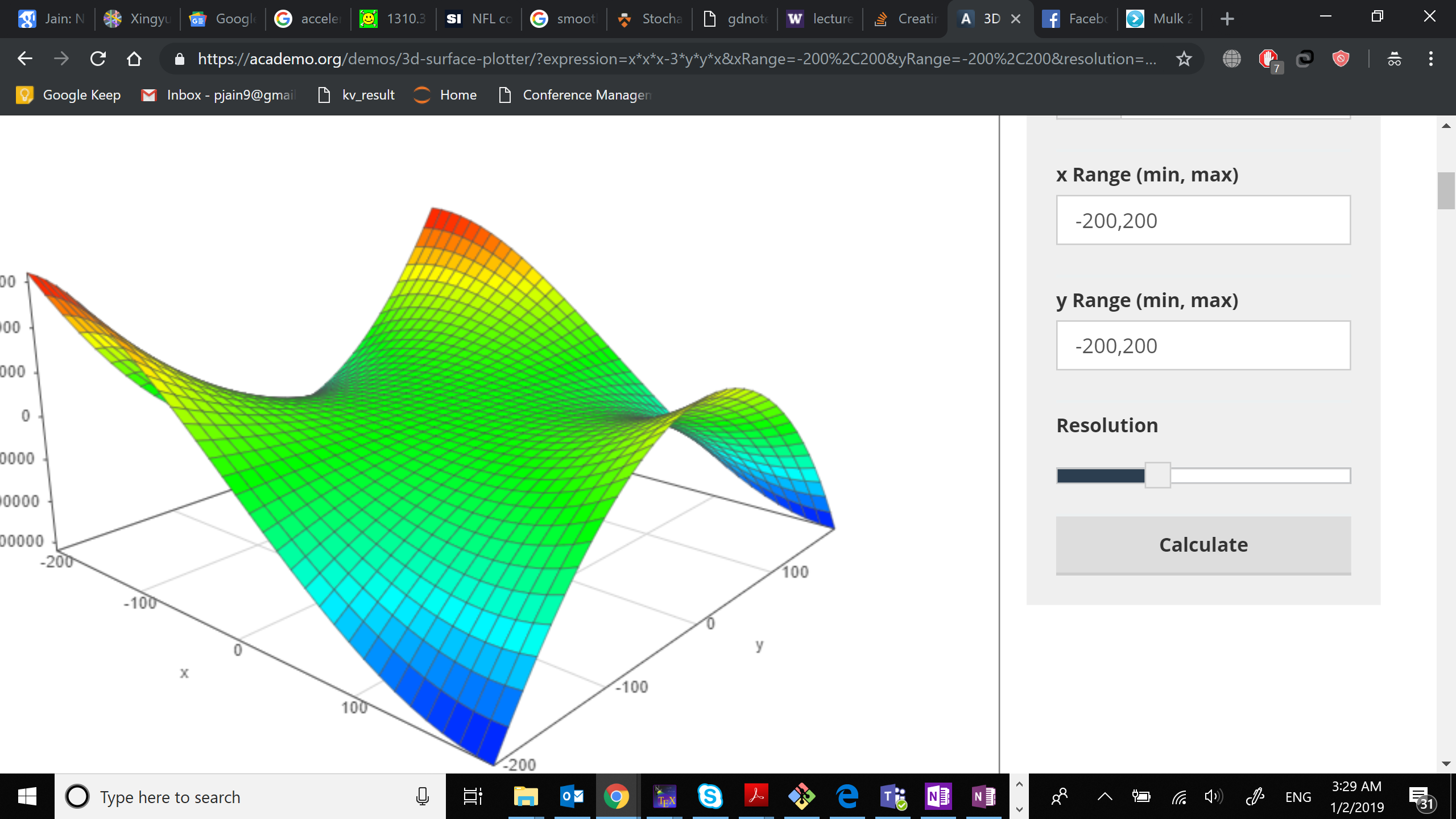 image credit: academo.org
Can Statistics Help: Realizable models!
Learning Neural Networks: Provably
Learning Neural Networks: Provably
Zhong-Song-J-Bartlett-Dhillon’2017
Learning with Structure
Sparse Linear Regression
d
=
n
=
41
Learning with structure
42
Other Examples
43
Non-convex Structures
44
Non-convex Structures
45
Technique: Projected Gradient Descent
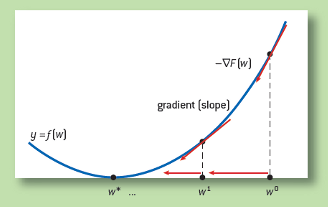 46
Results for Several Problems
Sparse regression [Jain et al.’14, Garg and Khandekar’09]
Sparsity
Robust Regression [Bhatia et al.’15]
Sparsity+output sparsity
Vector-value Regression [Jain & Tewari’15]
Sparsity+positive definite matrix
Dictionary Learning [Agarwal et al.’14]
Matrix Factorization + Sparsity
Phase Sensing [Netrapalli et al.’13]
System of Quadratic Equations
47
Results Contd…
48
Sparse Linear Regression
d
=
n
=
49
Sparse Linear Regression
50
Technique: Projected Gradient Descent
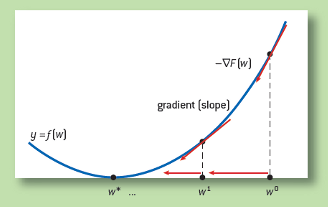 51
[Jain, Tewari, Kar’2014]
Statistical Guarantees
[Jain, Tewari, Kar’2014]
52
Low-rank Matrix Completion
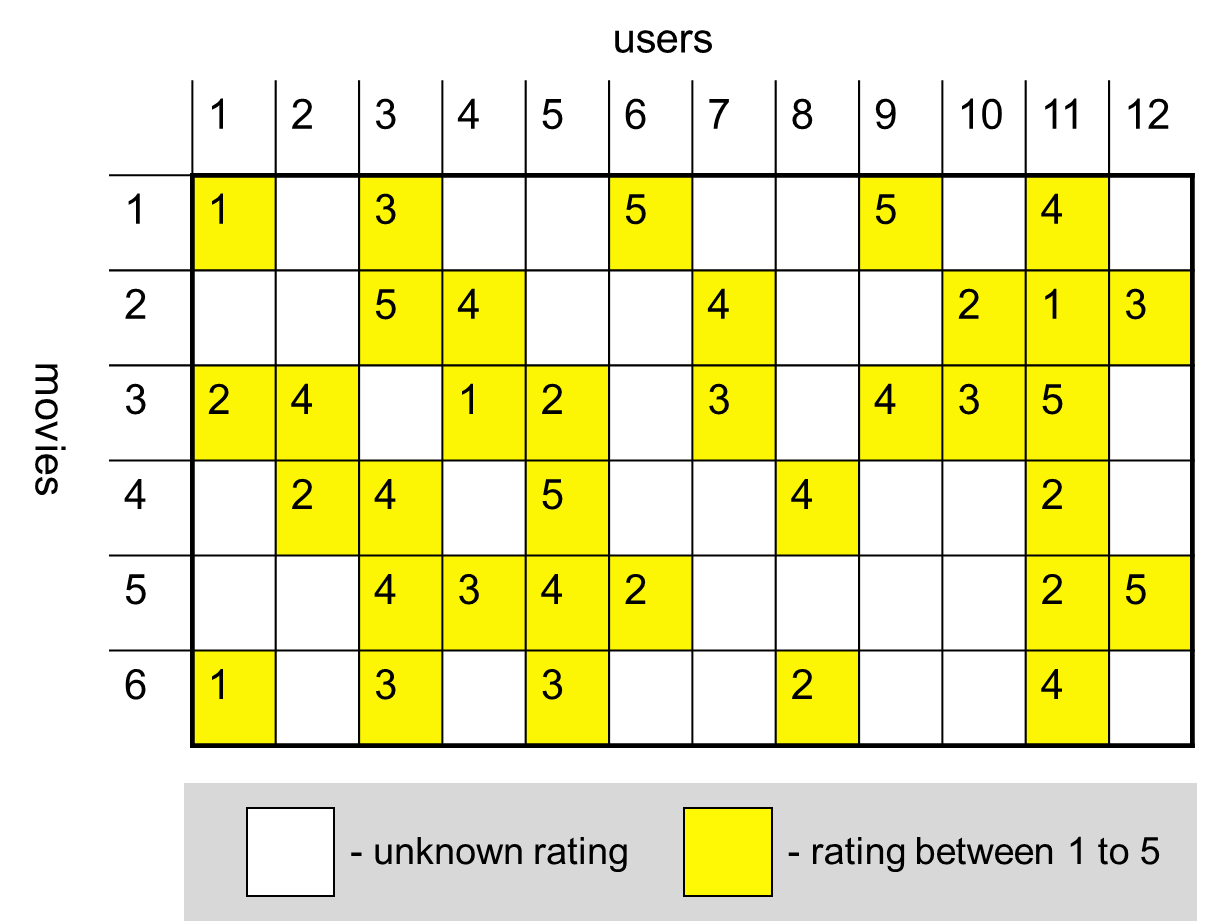 Special case of low-rank matrix regression
However, assumptions required by the regression analysis not satisfied
Technique: Projected Gradient Descent
[Jain, Tewari, Kar’2014], [Netrapalli, Jain’2014], [Jain, Meka, Dhillon’2009]
54
Guarantees
[J., Netrapalli’2015]
General Result for Any Function
[J., Tewari, Kar’2014]
Learning with Latent Variables
Alternating Minimization
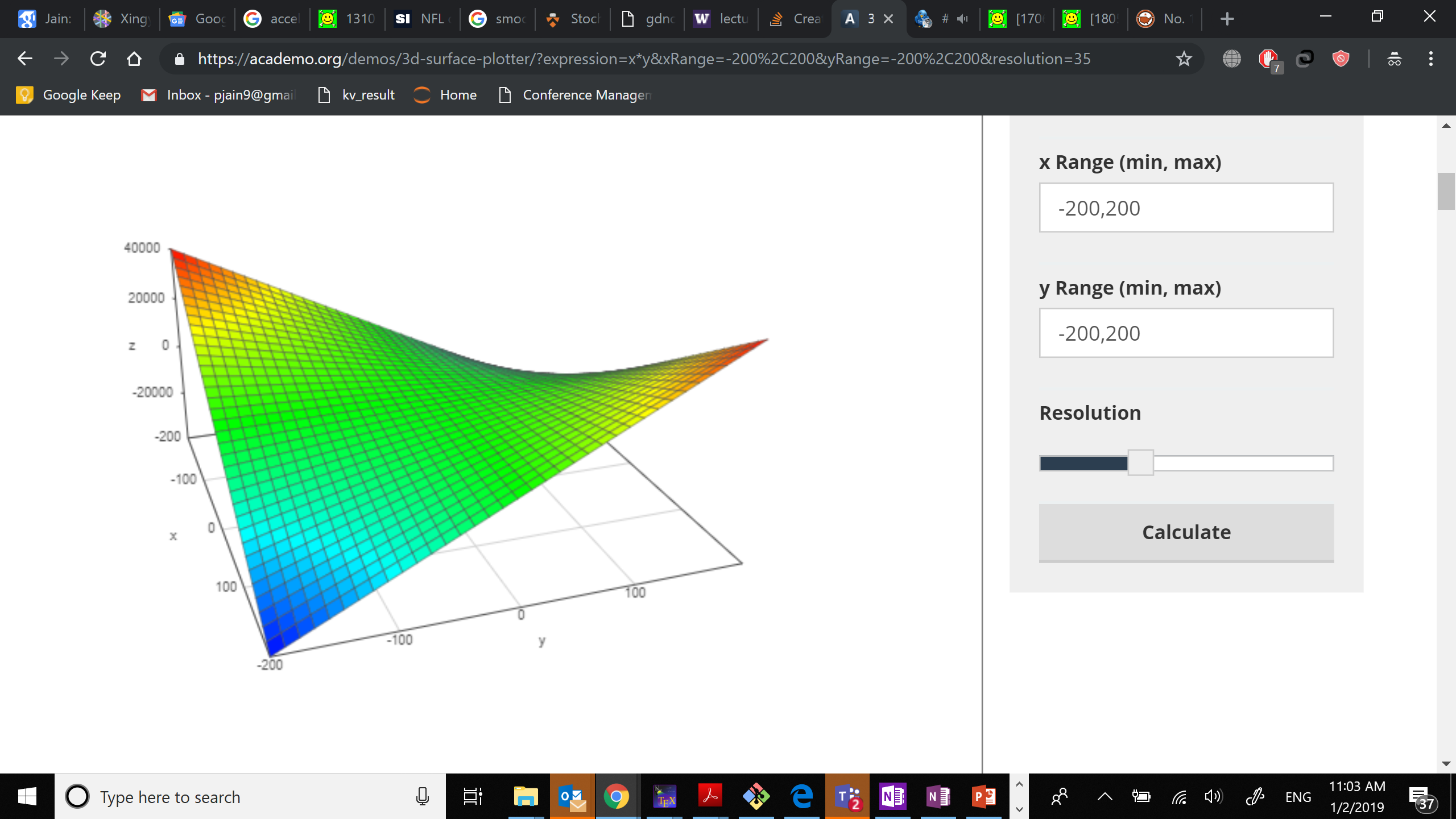 image credit: academo.org
Low-rank Matrix Completion
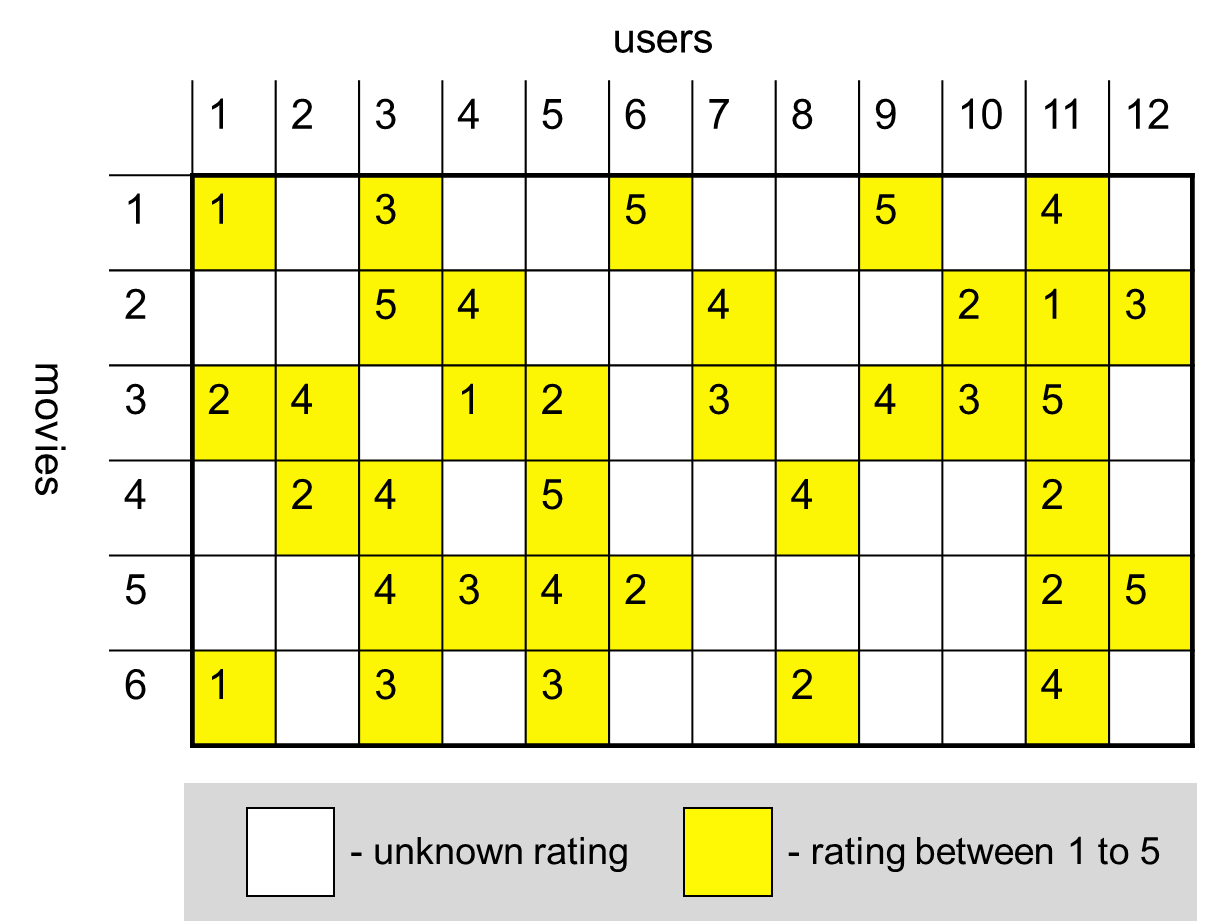 Special case of low-rank matrix regression
However, assumptions required by the regression analysis not satisfied
Matrix Completion: Alternating Minimization
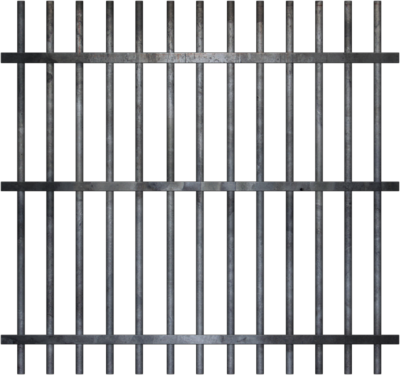 2
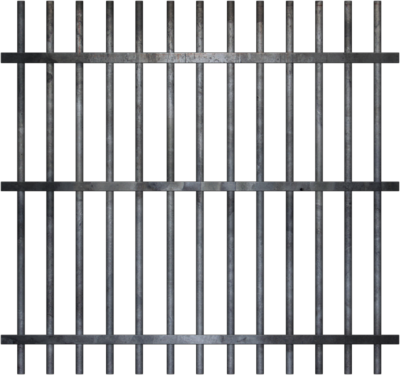 F
Results: Alternating Minimization
[Jain, Netrapalli, Sanghavi’13]
General Results
Ha and Barber-2017, Jain and Kar-2018
Summary I
Non-convex Optimization: two approaches

General non-convex functions
First Order Stationary Point
Second Order Stationary Point
Statistical non-convex functions: learning with structure
Projected Gradient Descent (RSC/RSS)
Alternating minimization/EM algorithms (RSC/RSS)
Summary II
Summary III